Travail de cloche
Translate into French:  I wore black pants and white socks when I bought three green shorts.
Bonjour!
mardi, le dix huit février

un moment de culture francophone
le complément d’objet indirect
les pronoms qui remplace le COI
la révision
Pourquoi tombons-nous?
Nous tombons pour apprendre comment se lever.
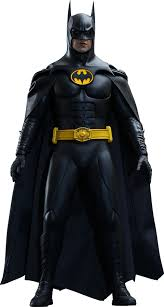 Sommes-nous prêts?

Nous sommes prêts !
Une tarte flambée, which is called a flammekuechle in Alsatian, is an Alsatian culinary delight which resembles a thin-crust pizza.
Jacques donne une tarte flambée à la chanteuse.
Jacques donne une tarte flambée à la chanteuse.
le sujet


Jacques donne une tarte flambée à la chanteuse.
Jacques donne une tarte flambée à la chanteuse.
le prédicat
	     le verbe


Jacques donne une tarte flambée à la chanteuse.
Jacques donne une tarte flambée à la chanteuse.
Complément d’Objet Direct (COD)


Jacques donne une tarte flambée à la chanteuse.
Jacques donne une tarte flambée à la chanteuse.
Complément d’Objet Indirect (COI)


Jacques donne une tarte flambée à la chanteuse.
Dative case
Verbs of giving, showing, telling
Jacques donne une tarte flambée à la chanteuse.
Jacques donne une tarte flambée à la chanteuse.
Jacques lui donne une tarte flambée .

Jacques a donné une tarte flambée à la chanteuse.
Jacques lui a donné une tarte flambée .
Jacques ne lui a pas donné une tarte flambée .
Jacques va lui donner une tarte flambée.
je			me 		
tu			te
elle / il		lui
nous			nous
vous			vous
ils / elles		leur
Qu’est-ce que tu as prêté à Céline?
			 dit à Justin et Céline.
[Speaker Notes: .]
Révisons!!!
What are the groups of verbs which take indirect objects?
What are the indirect object pronouns?
	1st person singular		1st person plural
	2nd person singular		2nd person plural
	3rd person singular		3rd person plural
Is leurs an indirect object pronoun?
What is it?
Devoirs
Billet de sortie
Traduisez en français:   He gave a book to me.